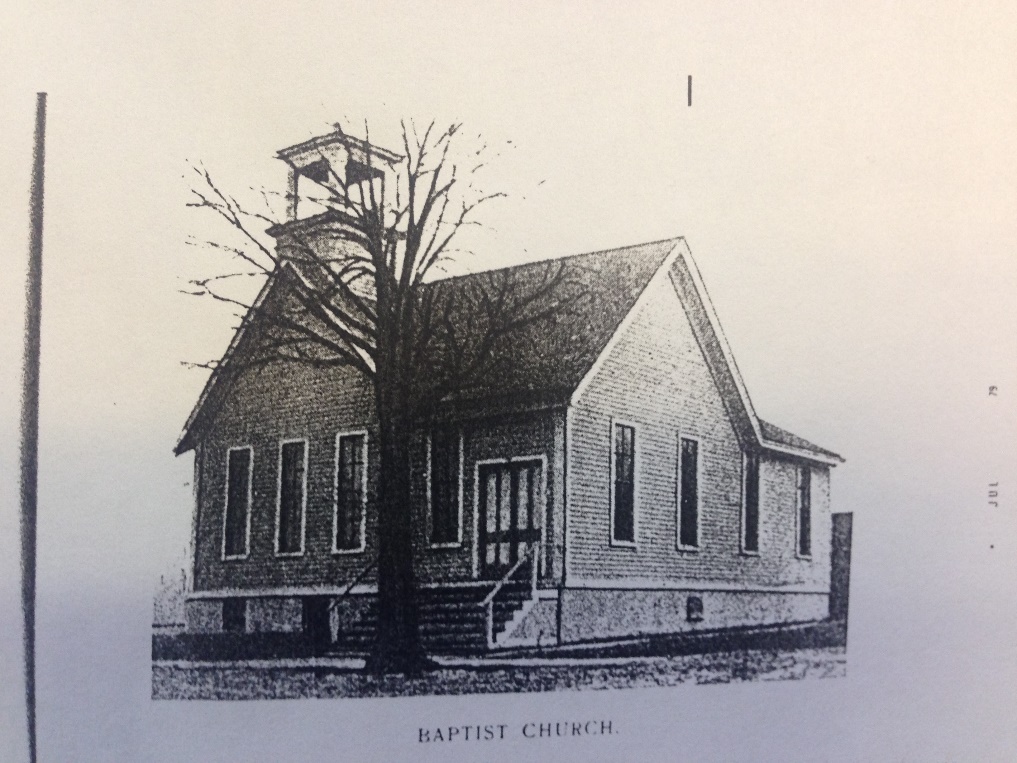 Our Story:

First Baptist Church of West Allis

19. Wisconsin State Fair Baptist Dining Hall
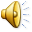 Pastors of Greenfield Baptist Church
Rev Henry Dee Brown		1904-1905
Rev R. E. Cody			1905-1906
Rev W. E. Risinger			1907-1908
Rev David B. Cheney		1909-1912
Rev F. F. Parsons			1912-1922
Rev A. L. MacMillan		1922-1925
Rev Andrew. B . Martin	1925-1930
Rev Earl Foster			1931-1931
Rev Ralph Compere		1931-1932
Rev Fred	 Erion			1934-1945
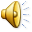 BAPTIST DINING HALL
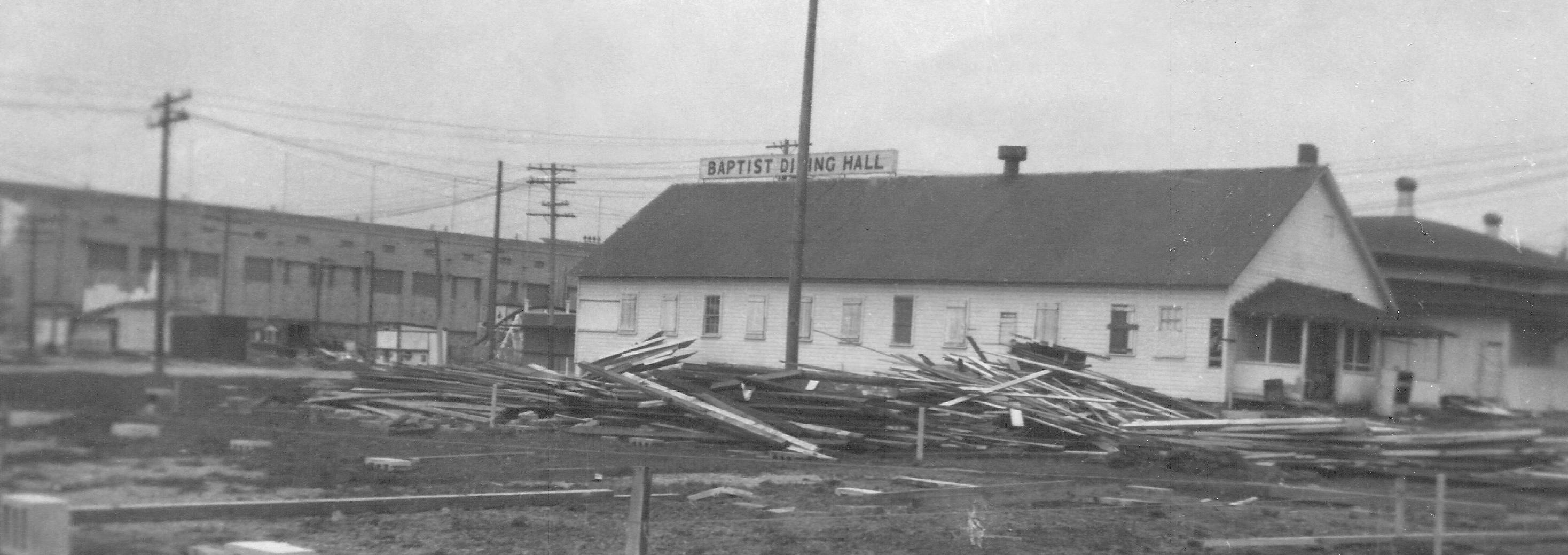 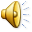 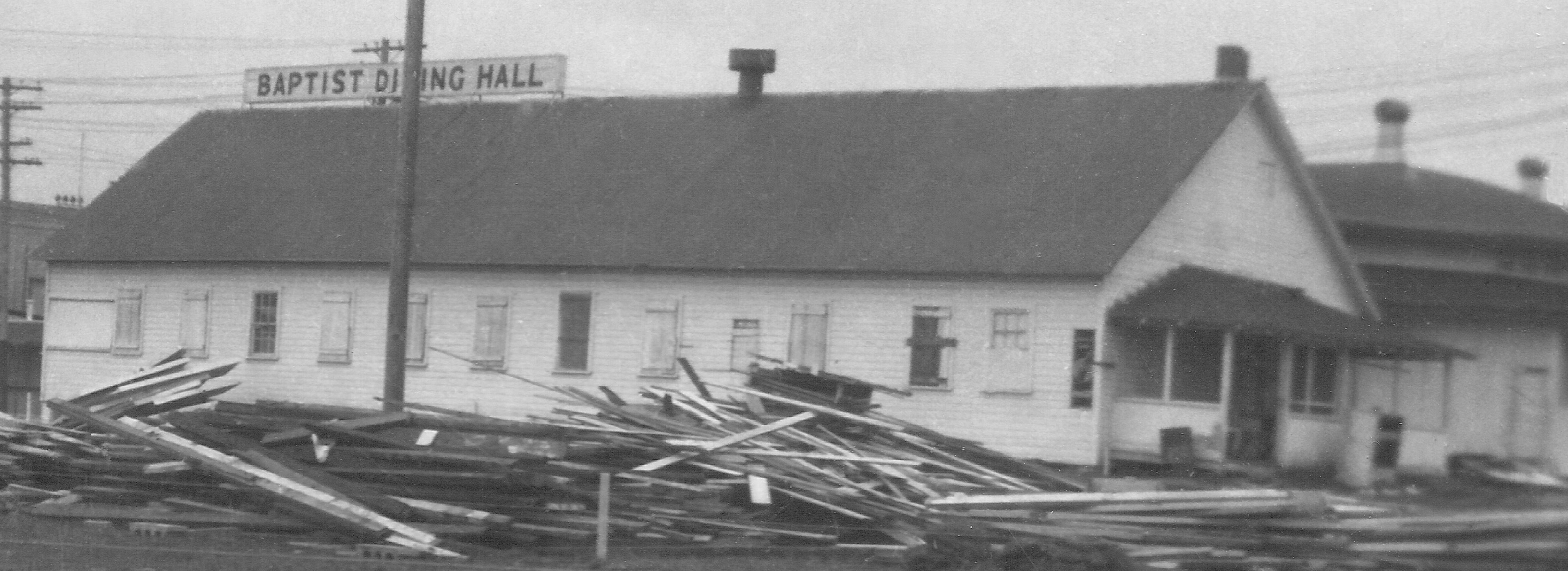 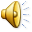 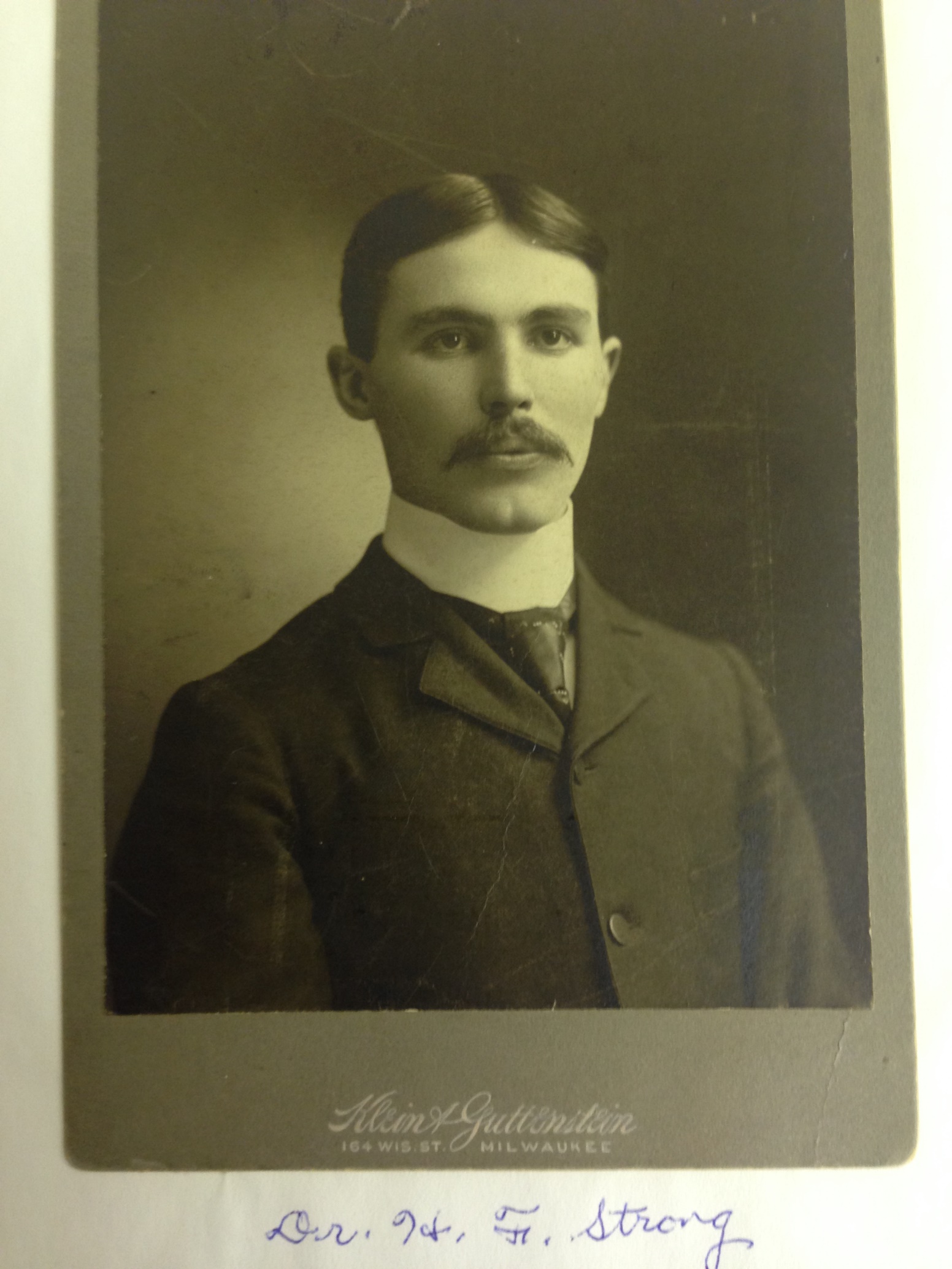 Doctor Henry Strong
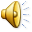 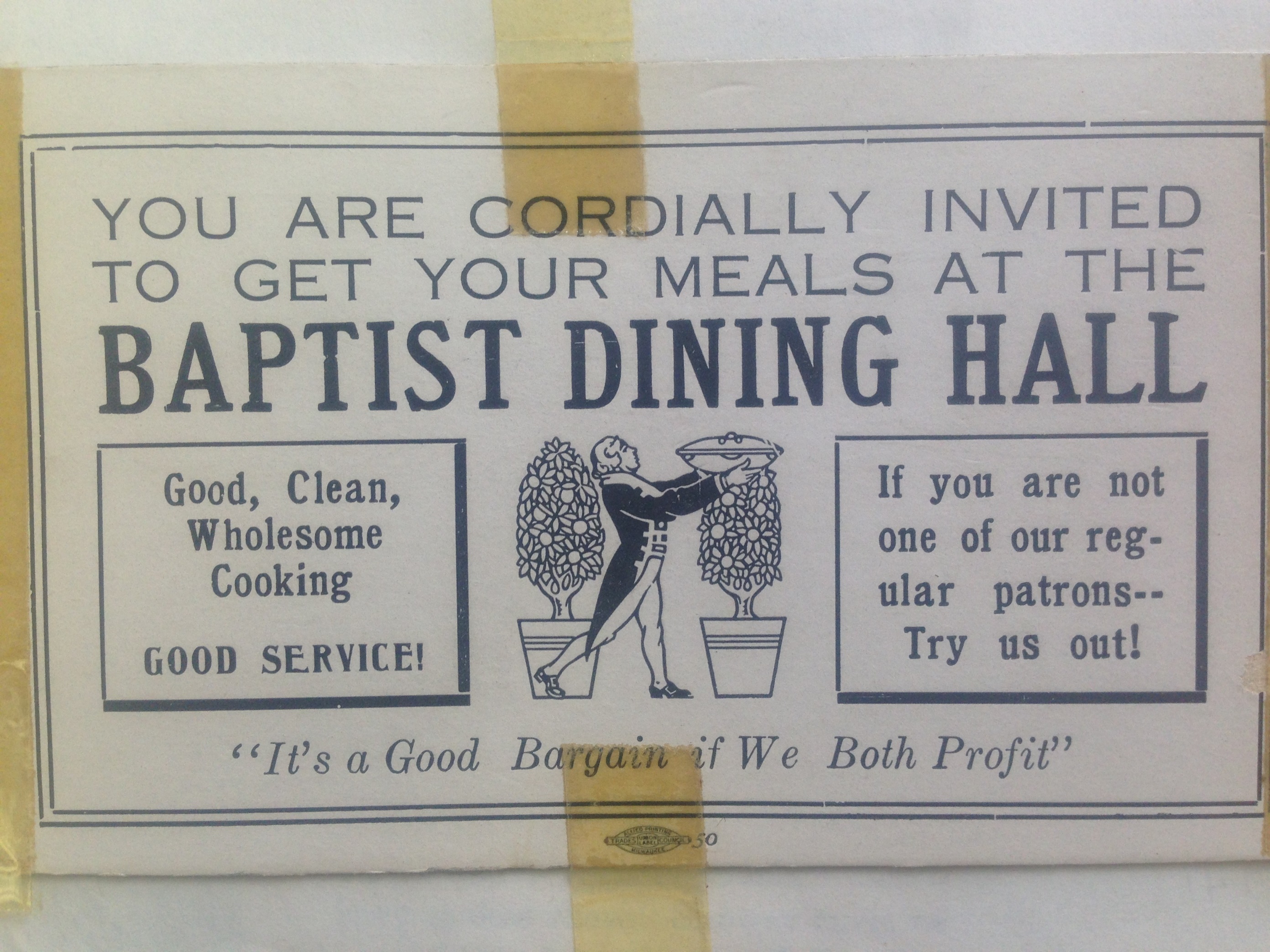 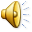 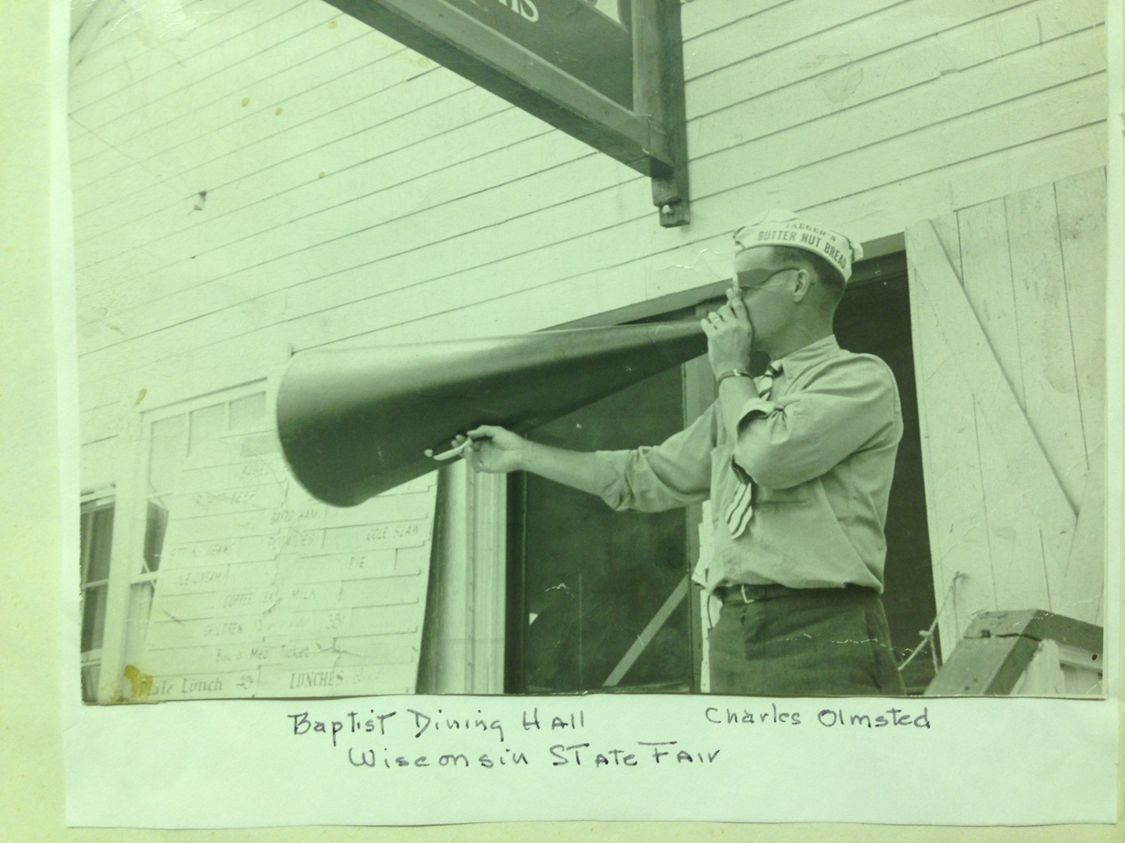 “Barker” Charles Olmstead
father of Charlotte Jaeck
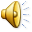 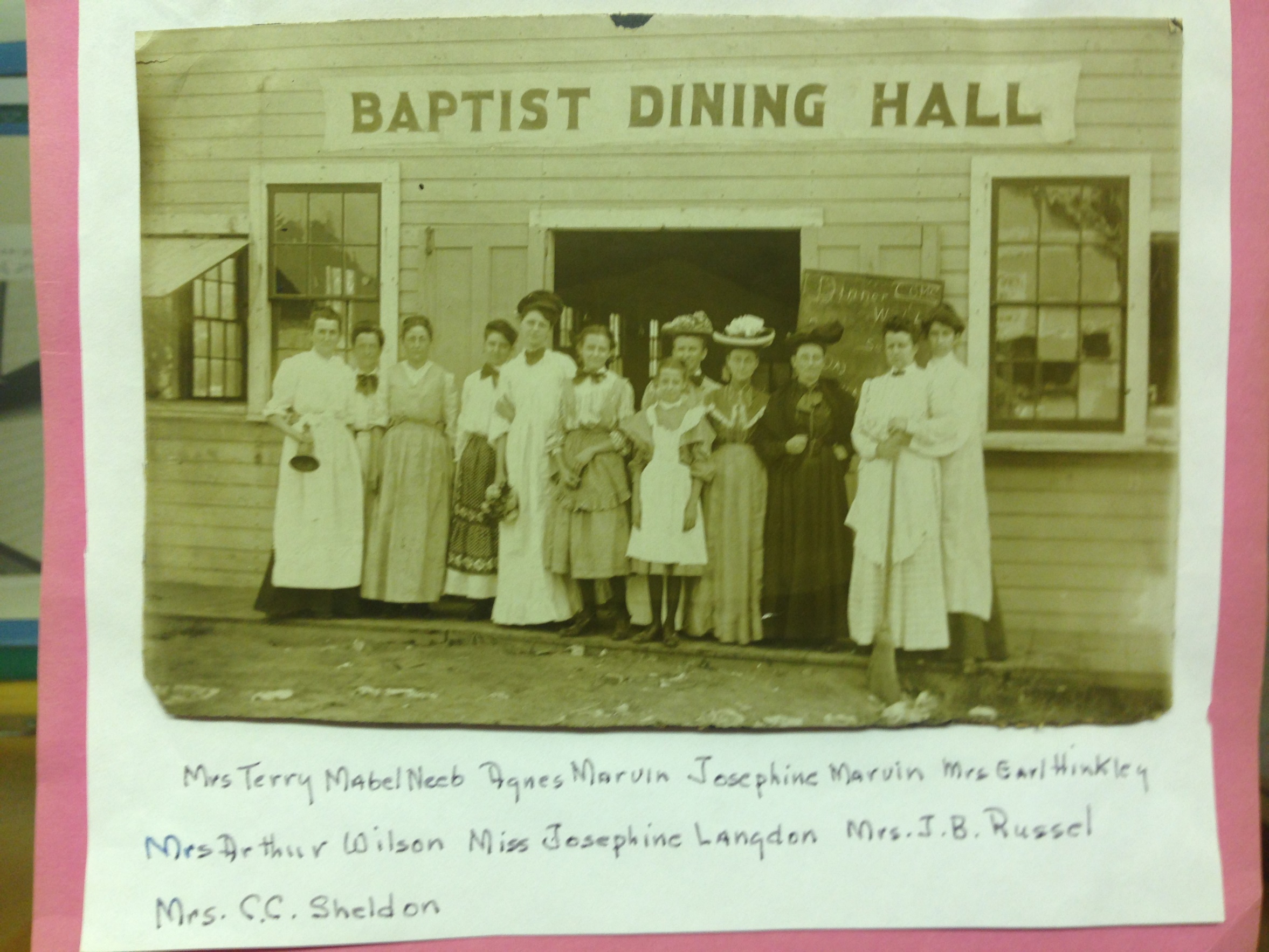 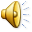 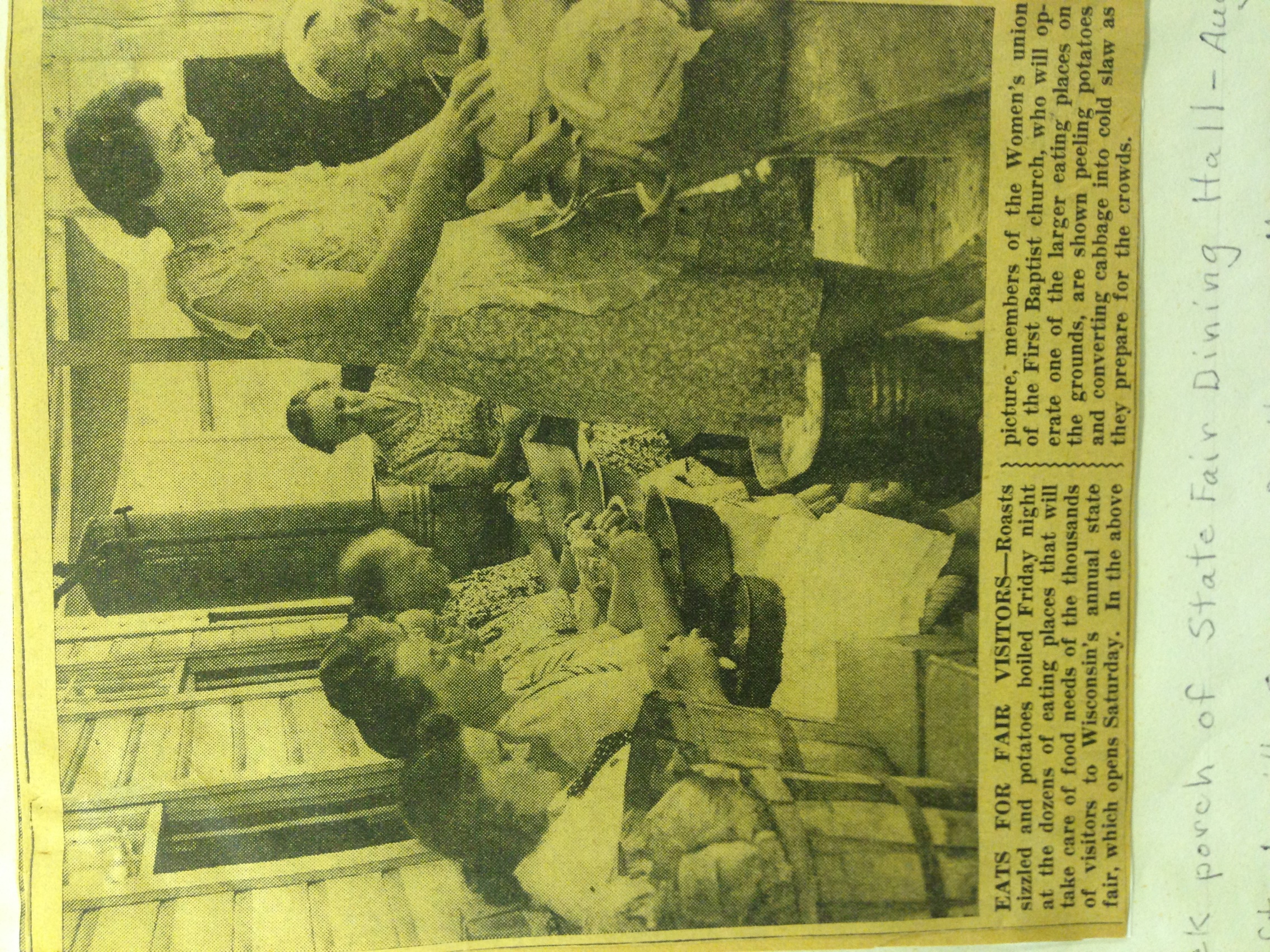 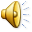 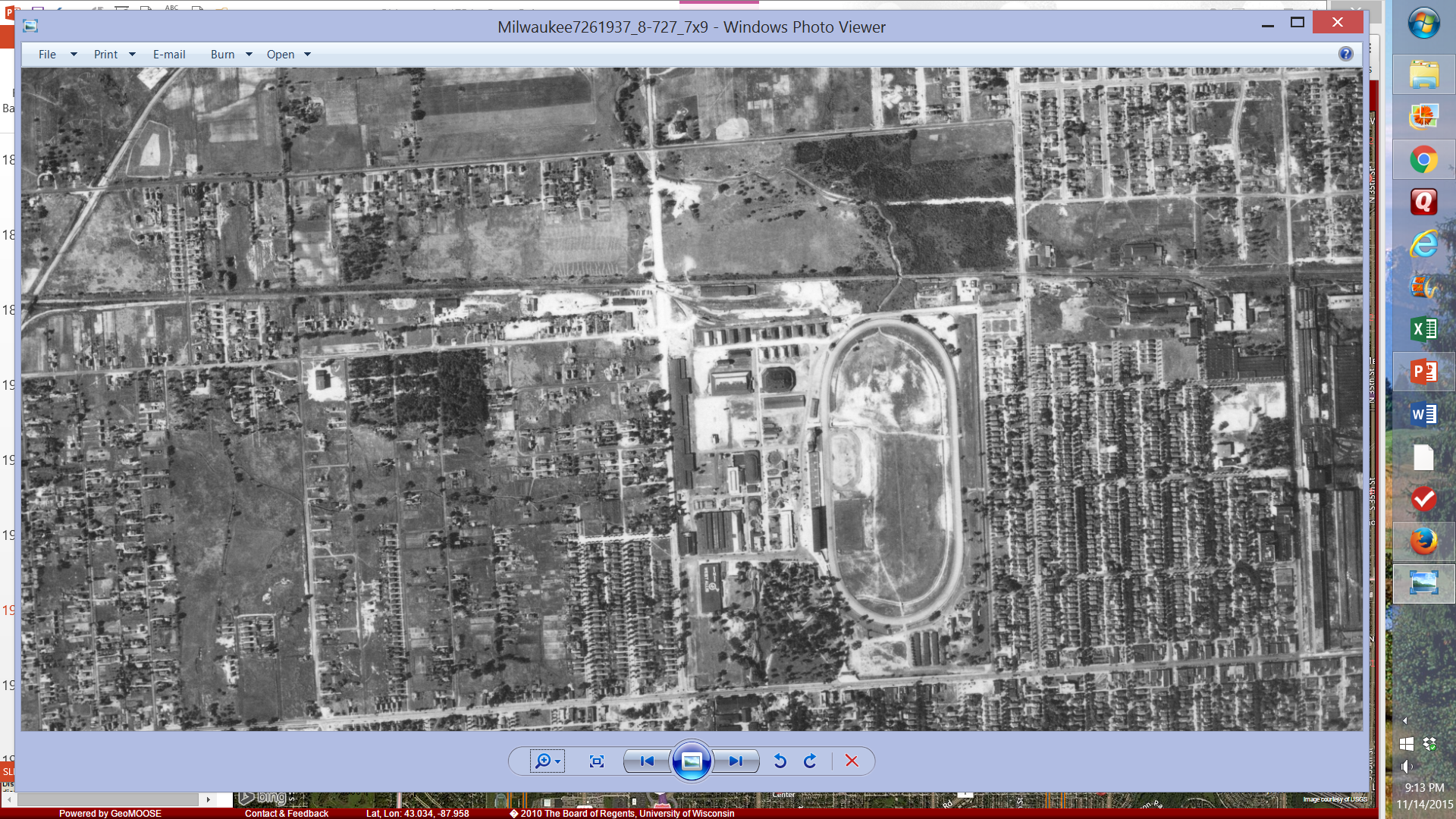 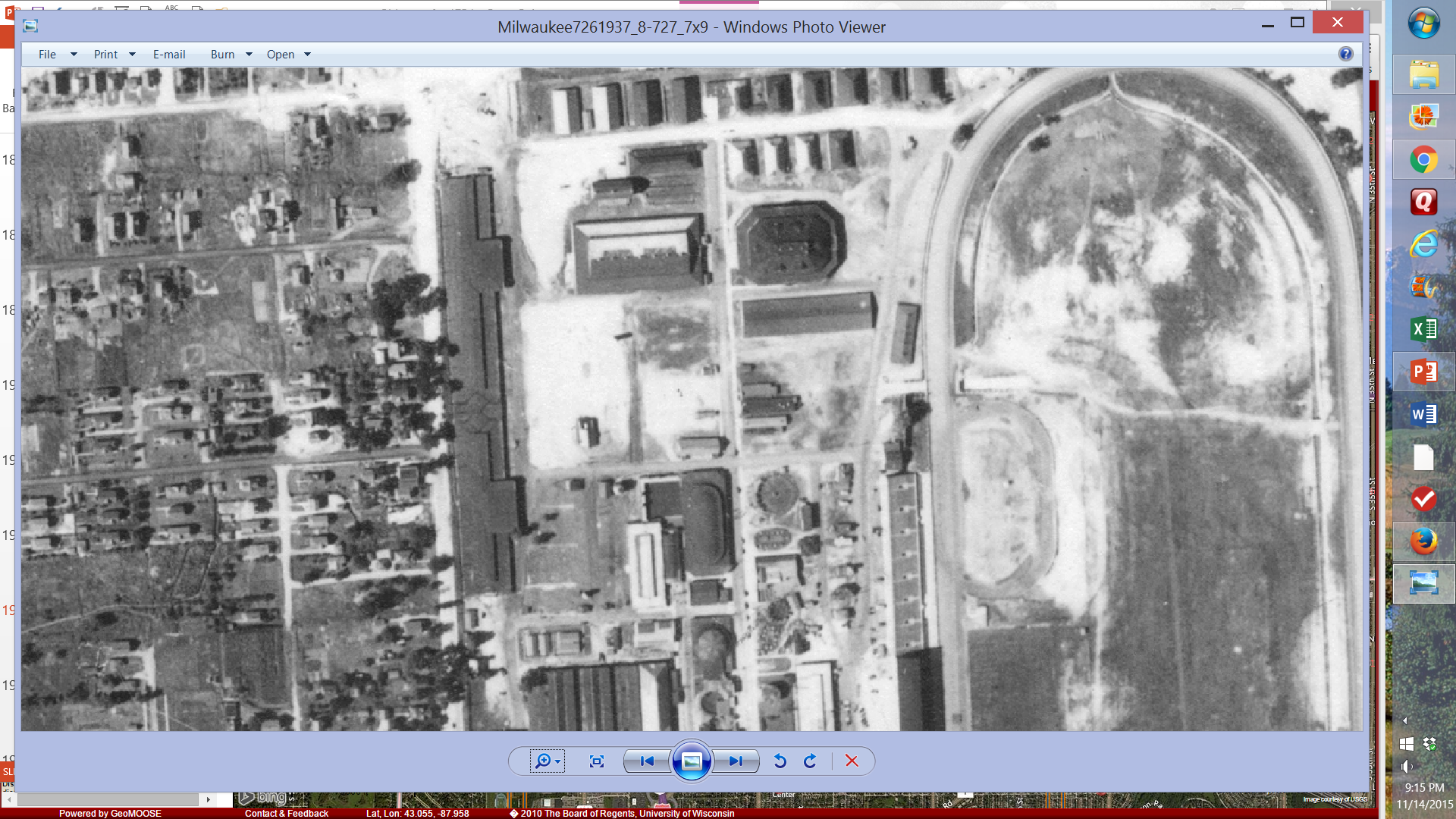 DNR Photo
July 1937
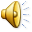 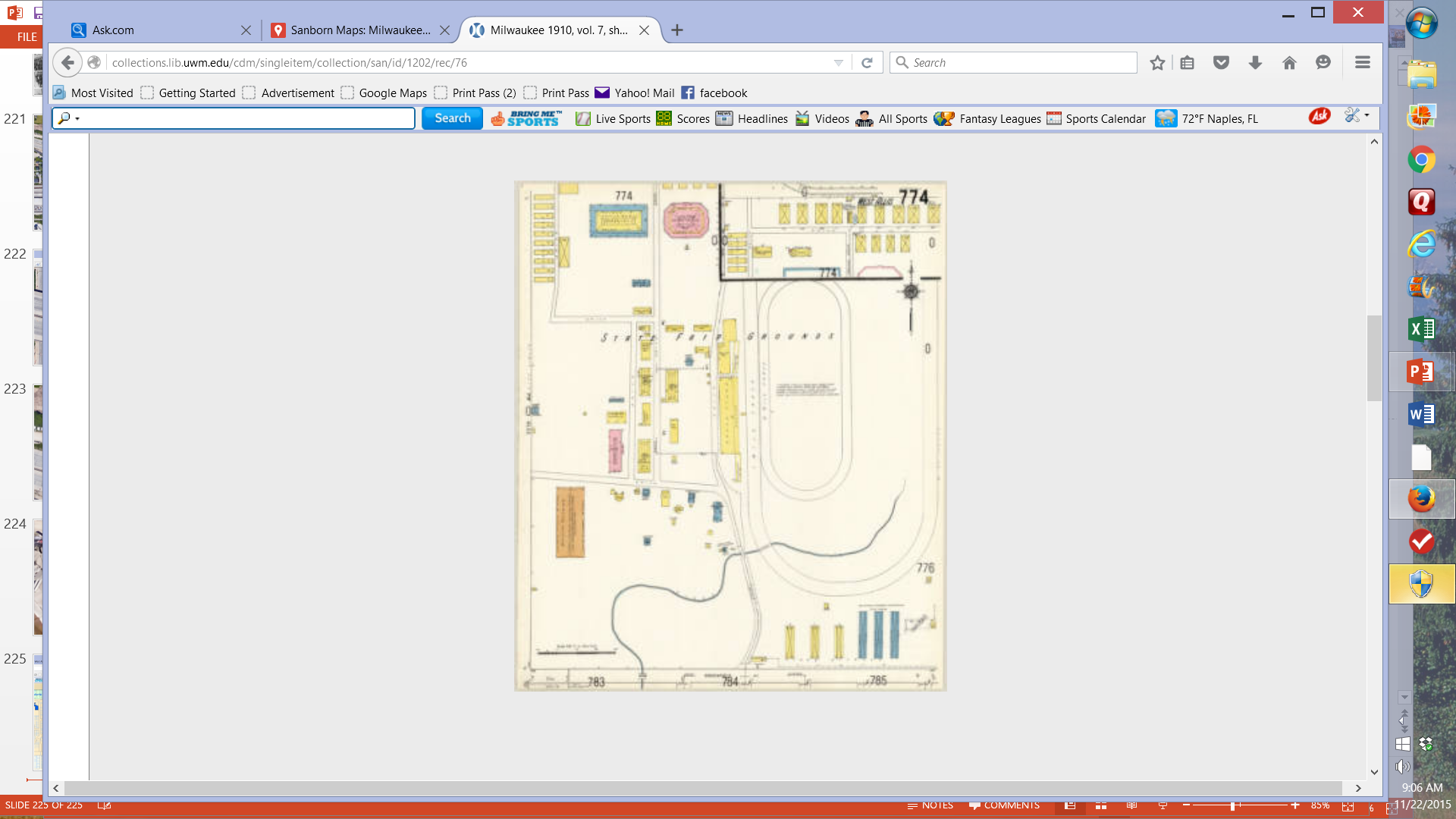 1910 Insurance Map
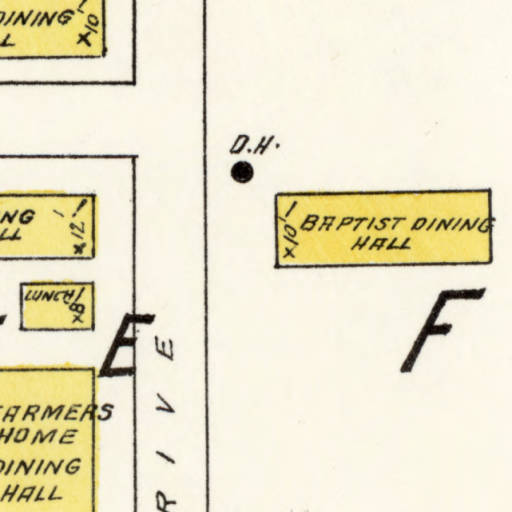 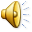 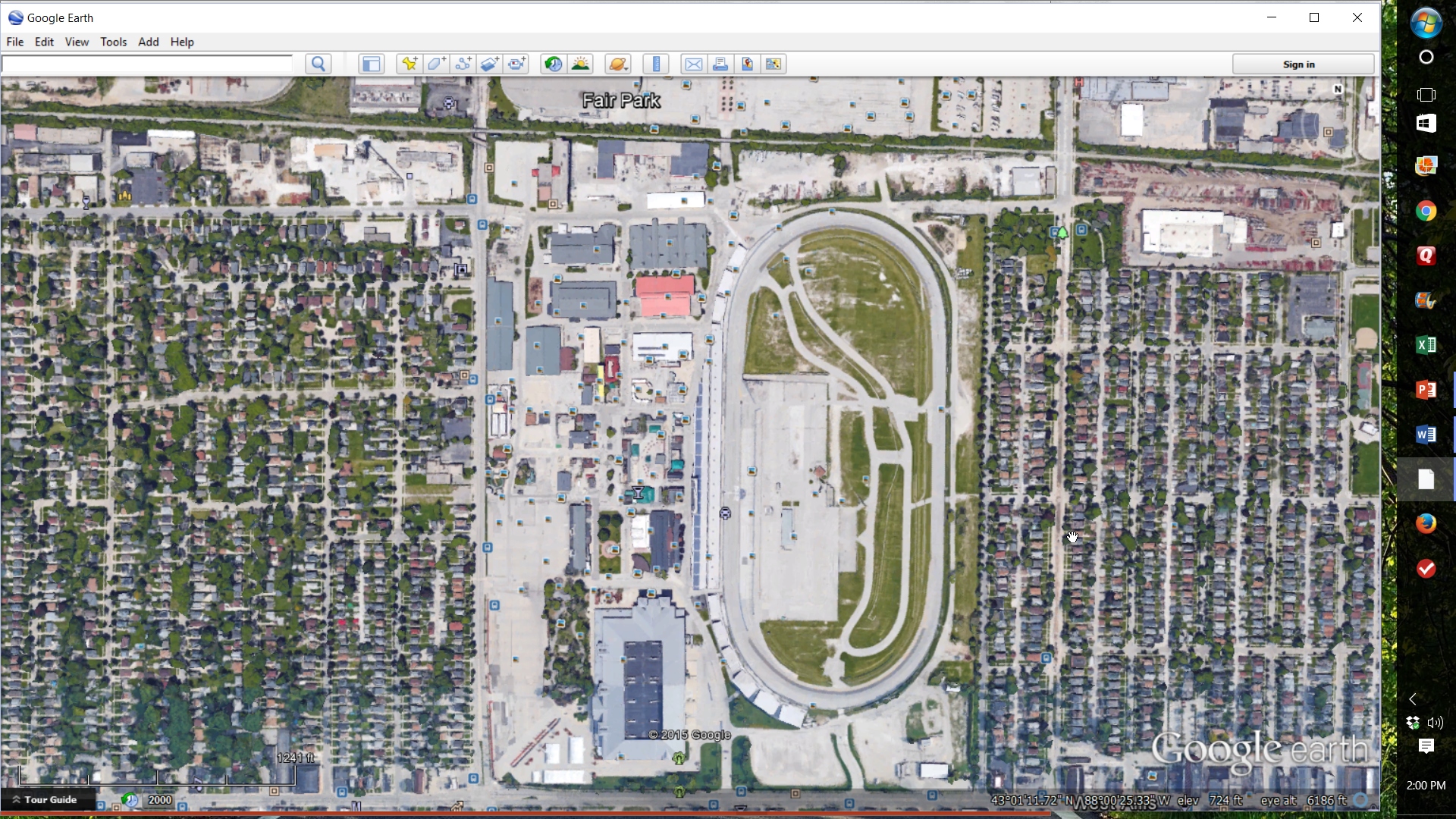 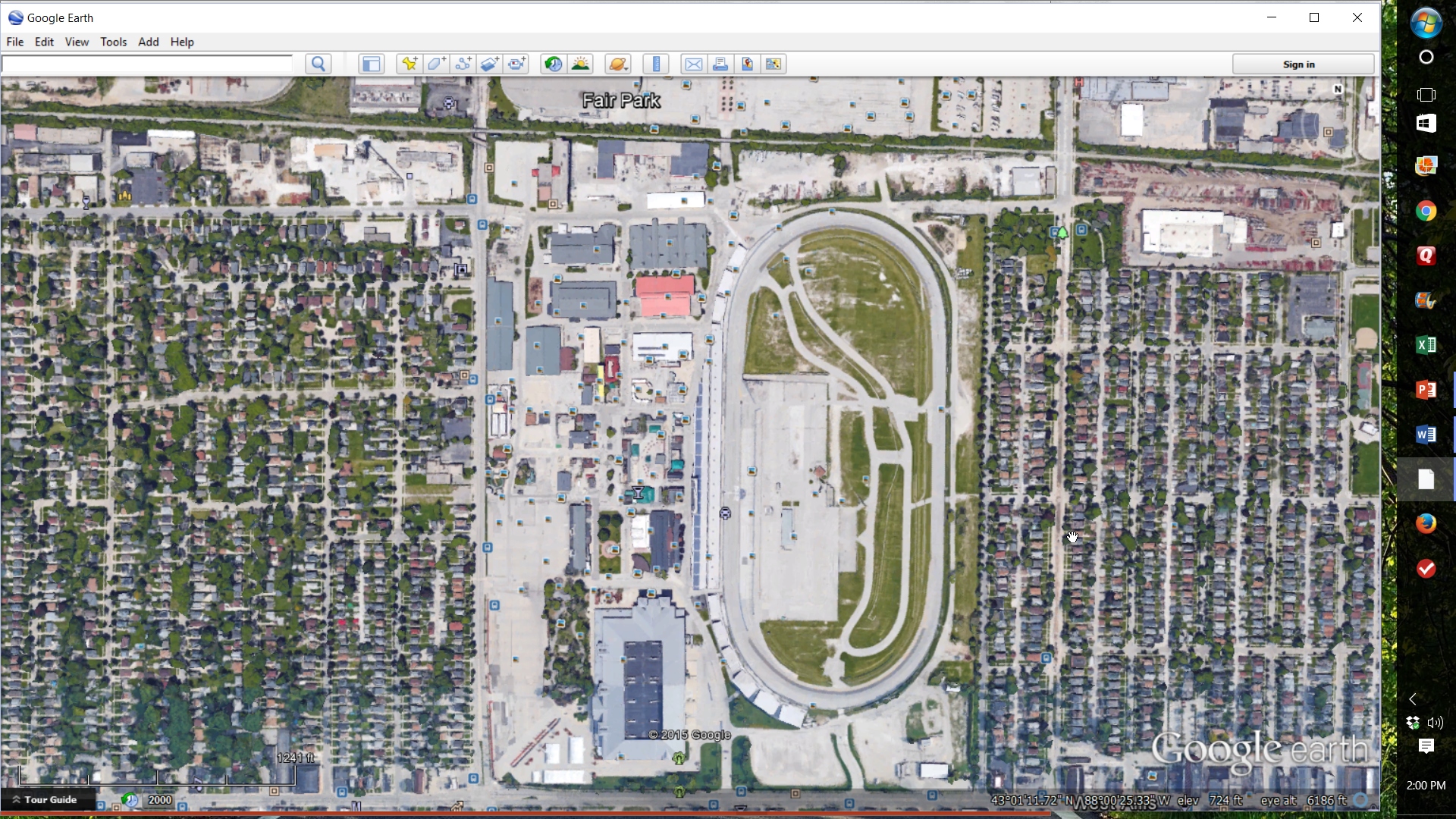 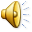 Baptist Dining Hall Location
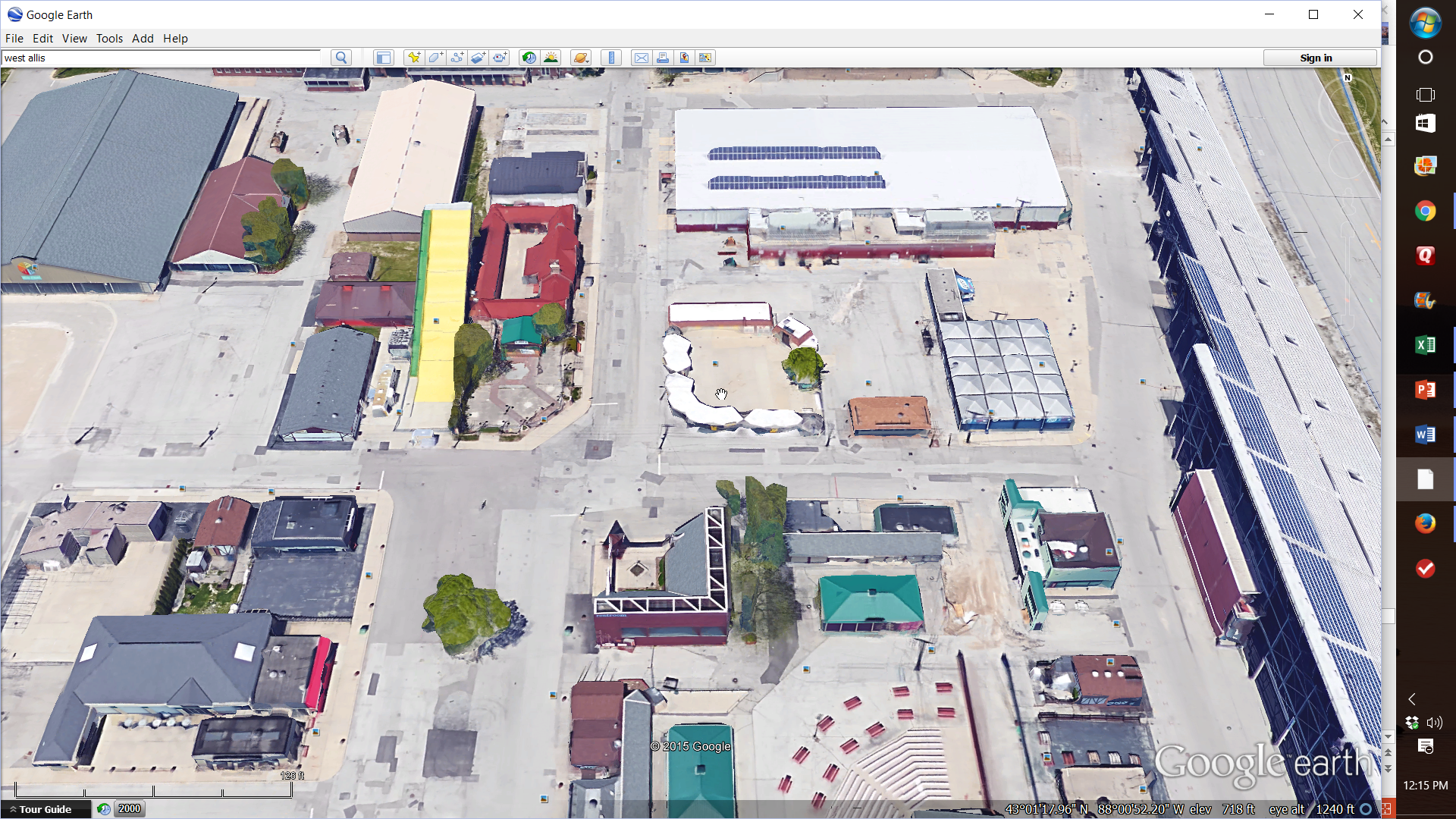 Central Ave
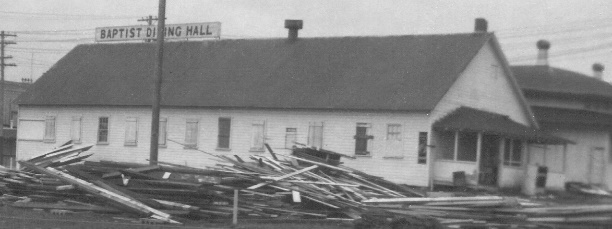 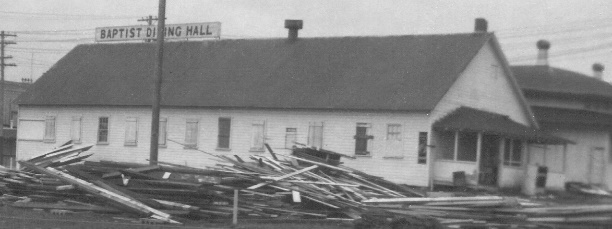 2nd Street
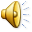 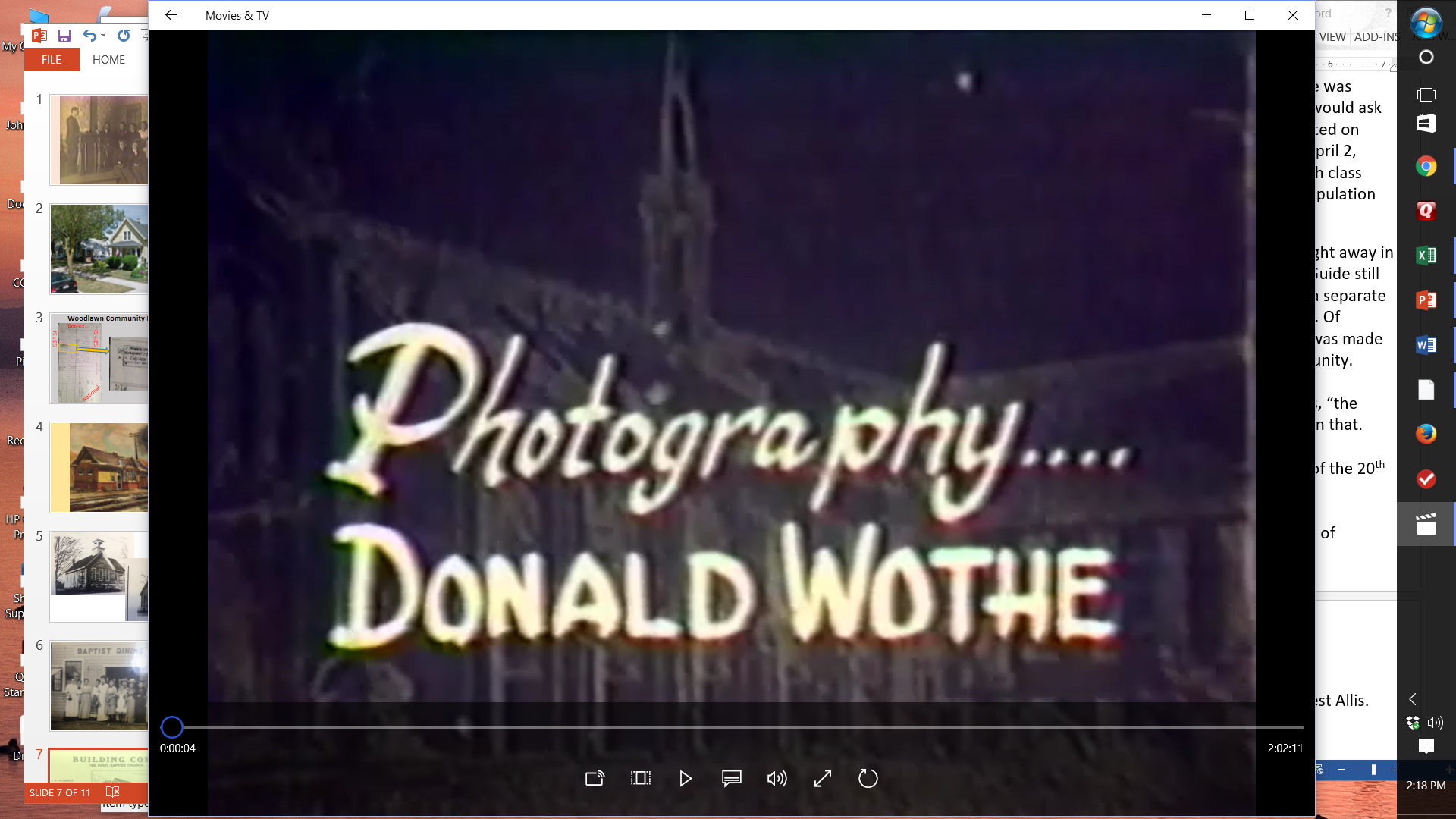 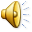 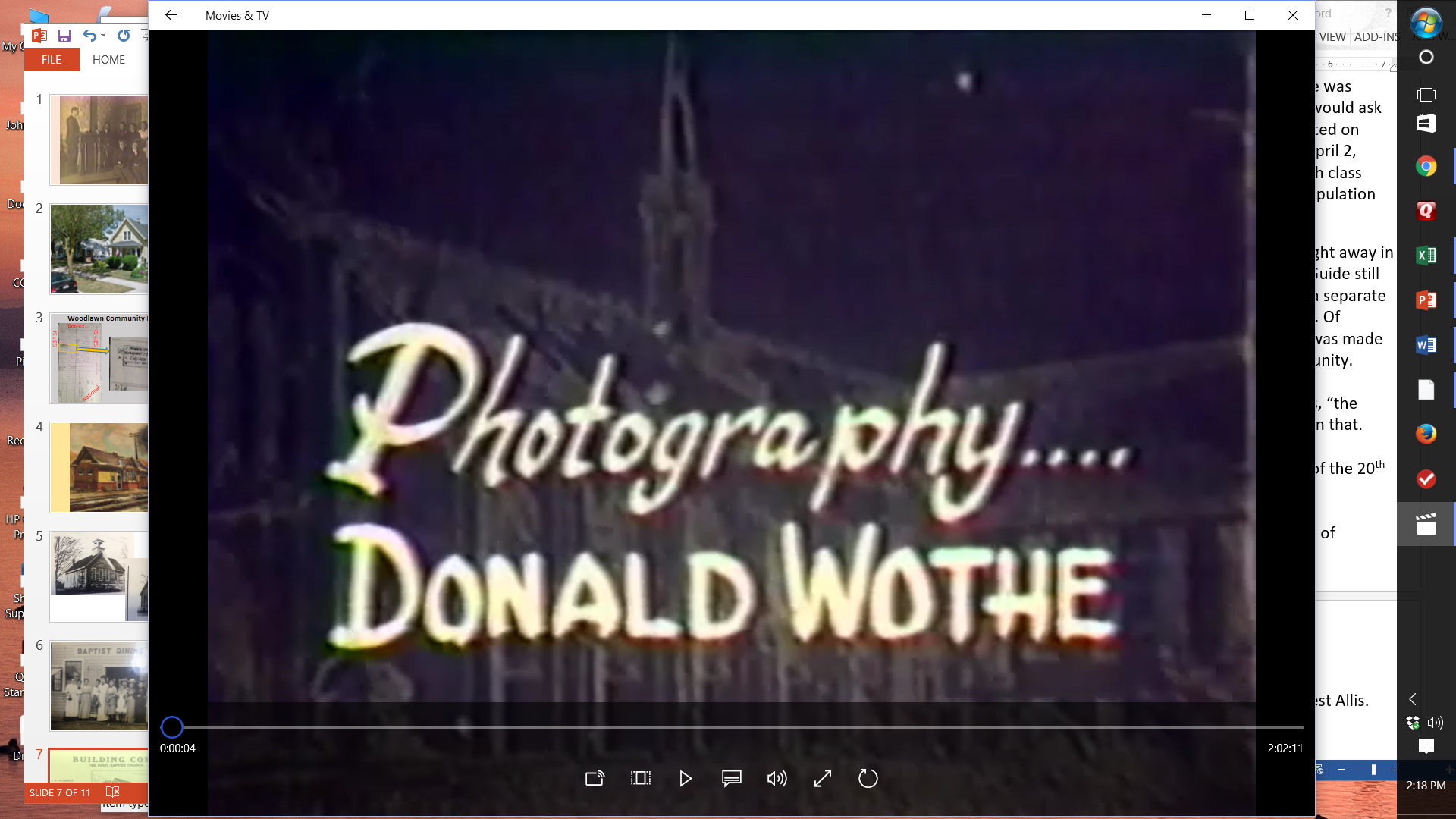 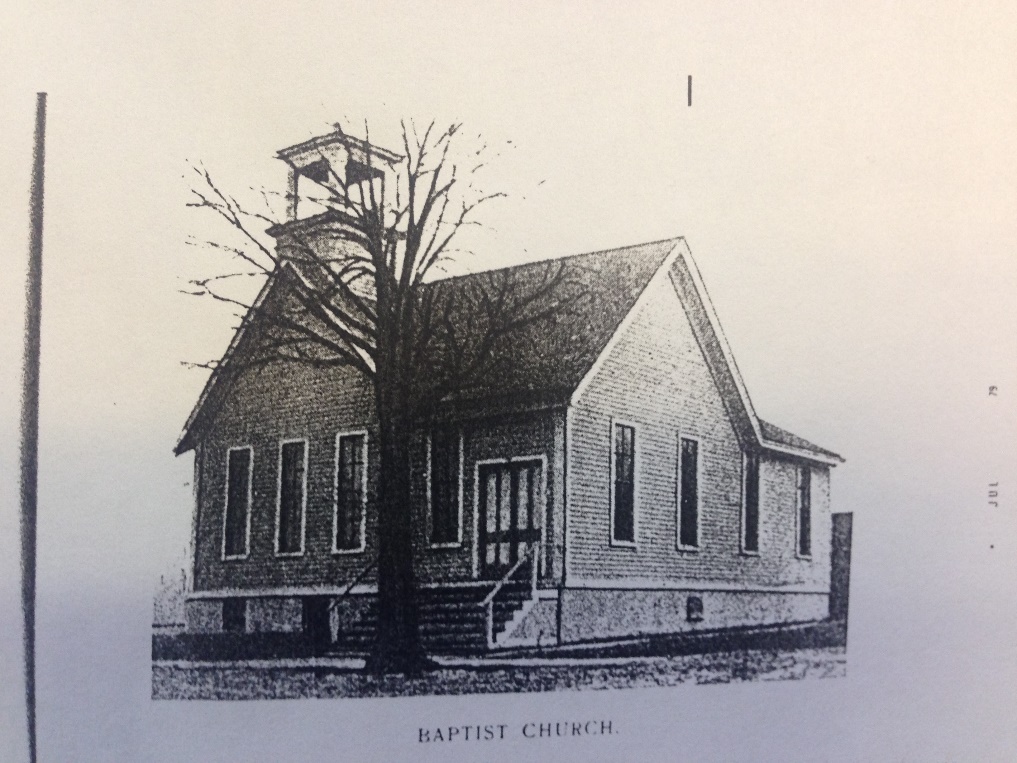 Our Story:

First Baptist Church of West Allis

End of history 19
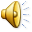